LOtCLocal Visits 2023-24(Within walking distance of school)
Visit to an archaeological dig in Barnham with the British Museum
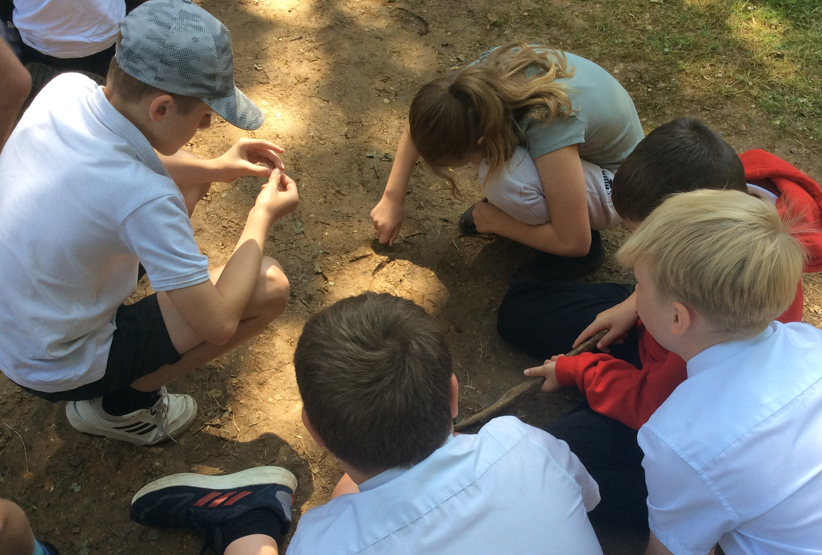 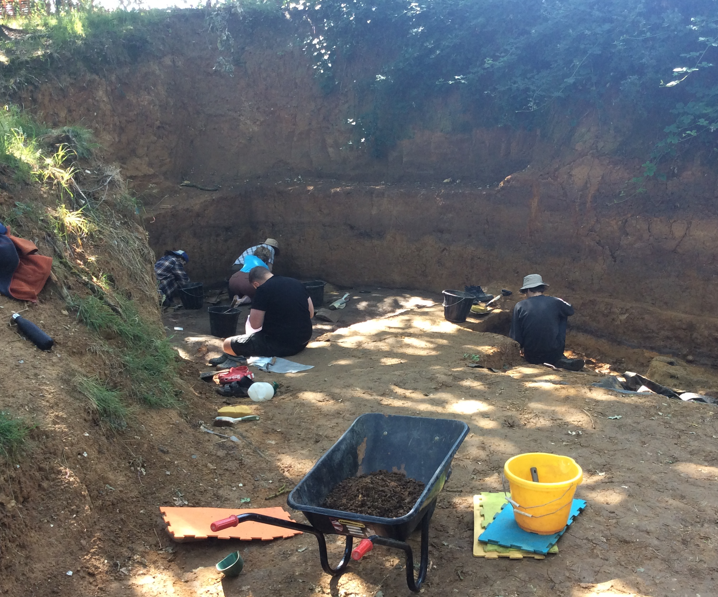 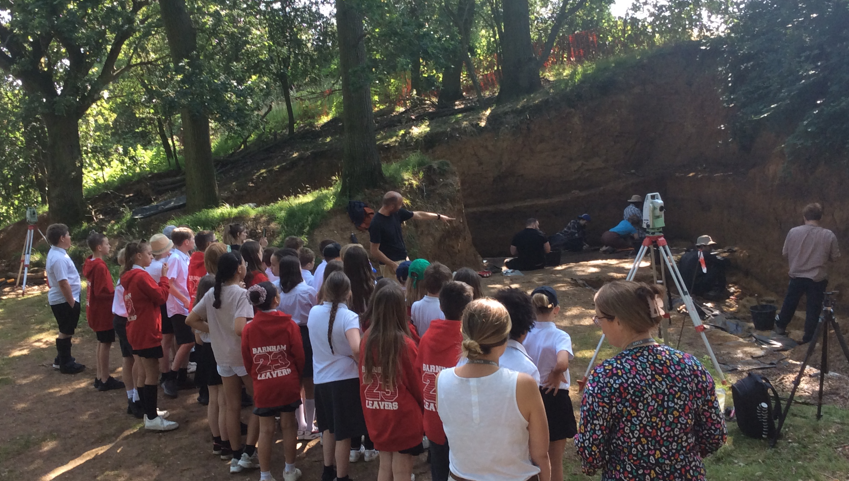 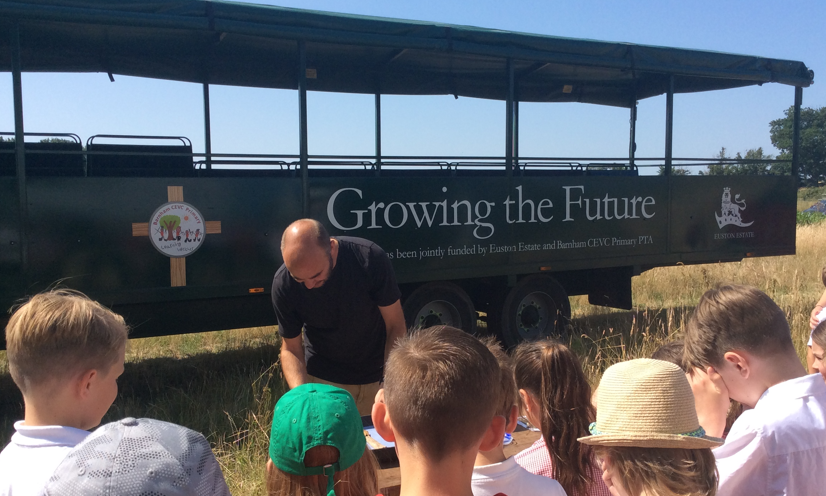 Archaeological dig visitwith Rob-British Museum Lead Archaeologist - showing us a lion’s clawfound at the Barnham site (the trailer is sponsored bythe Euston Estate and our PTA)
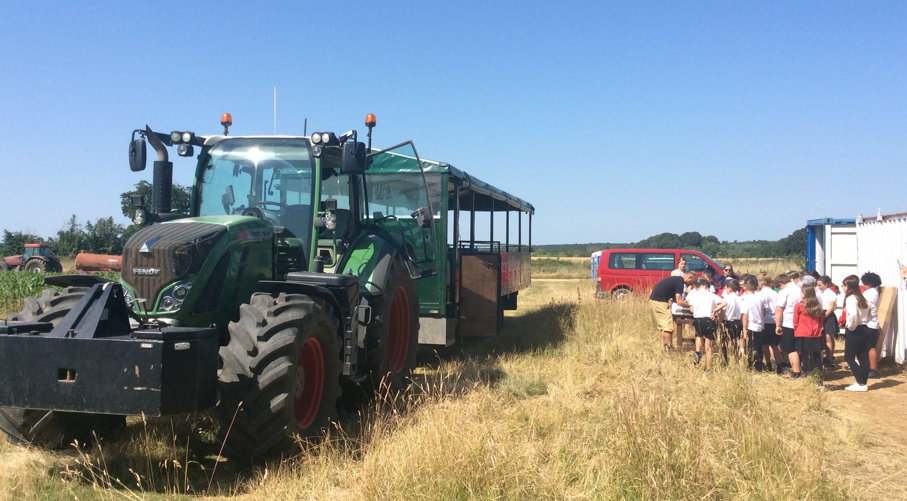 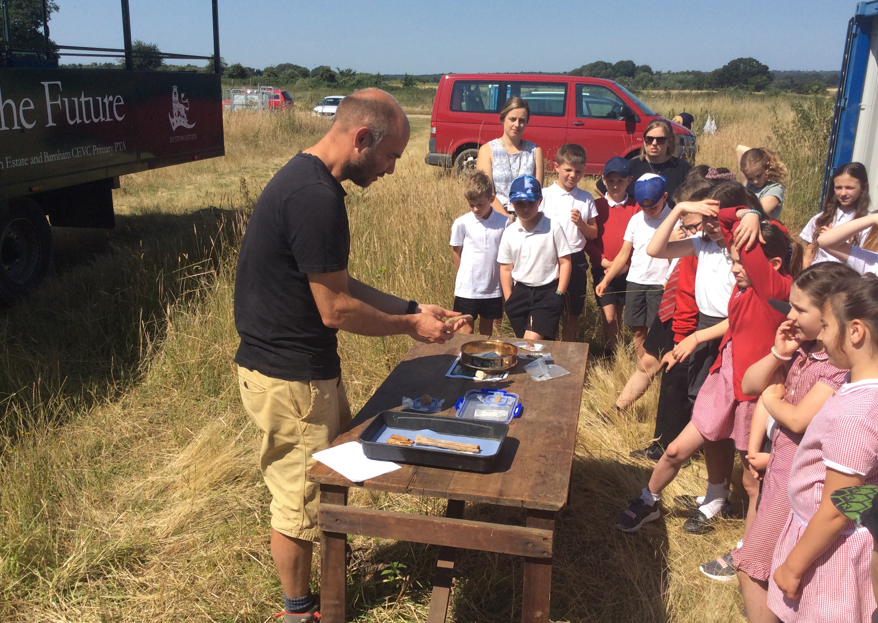 Year 4 and 5 Forest School Adventures
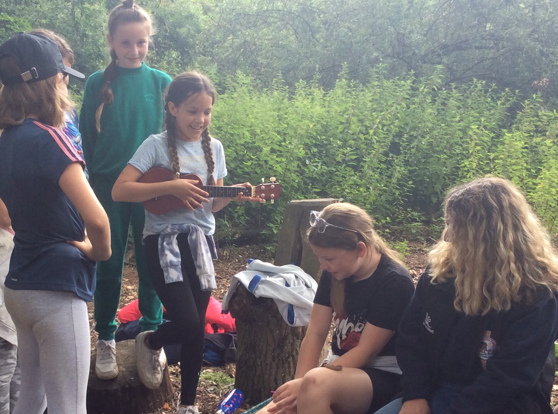 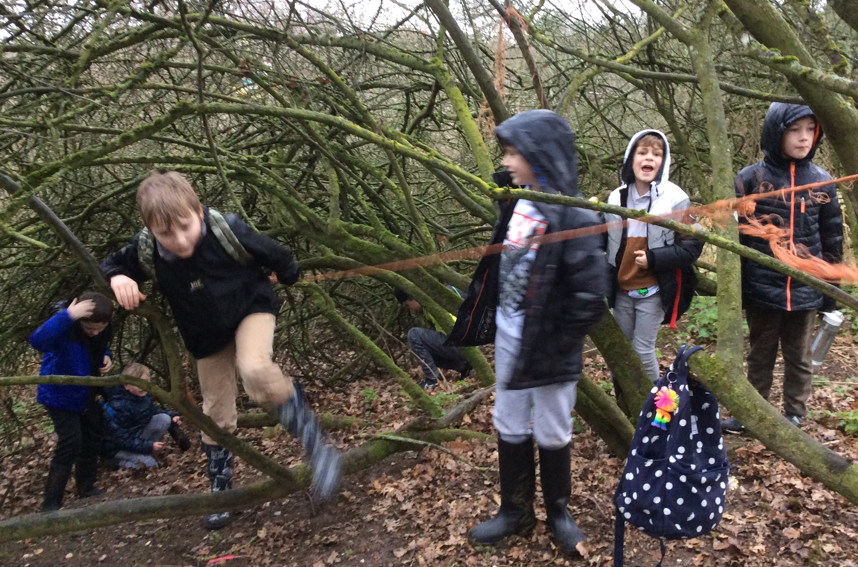 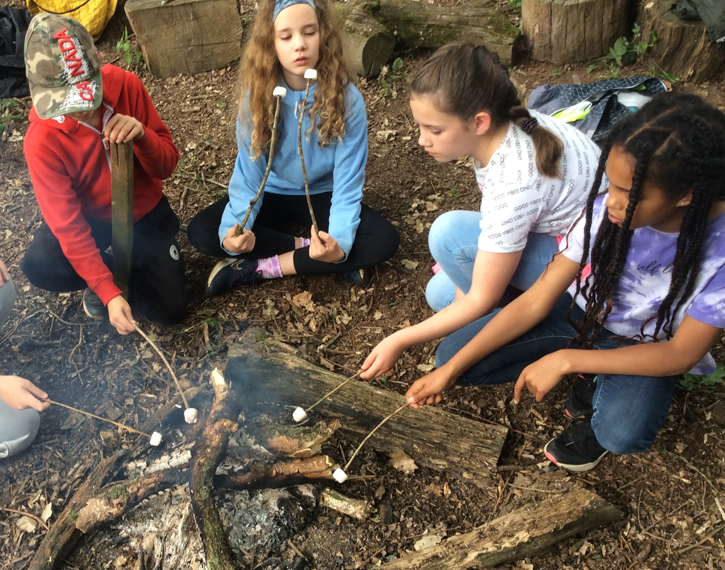 Year 6 Forest School
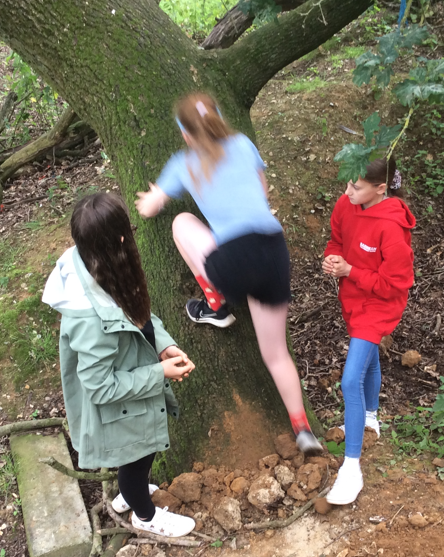 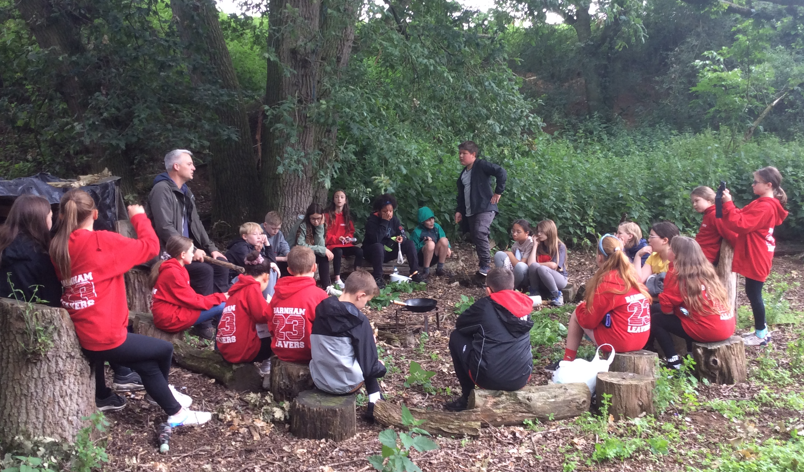